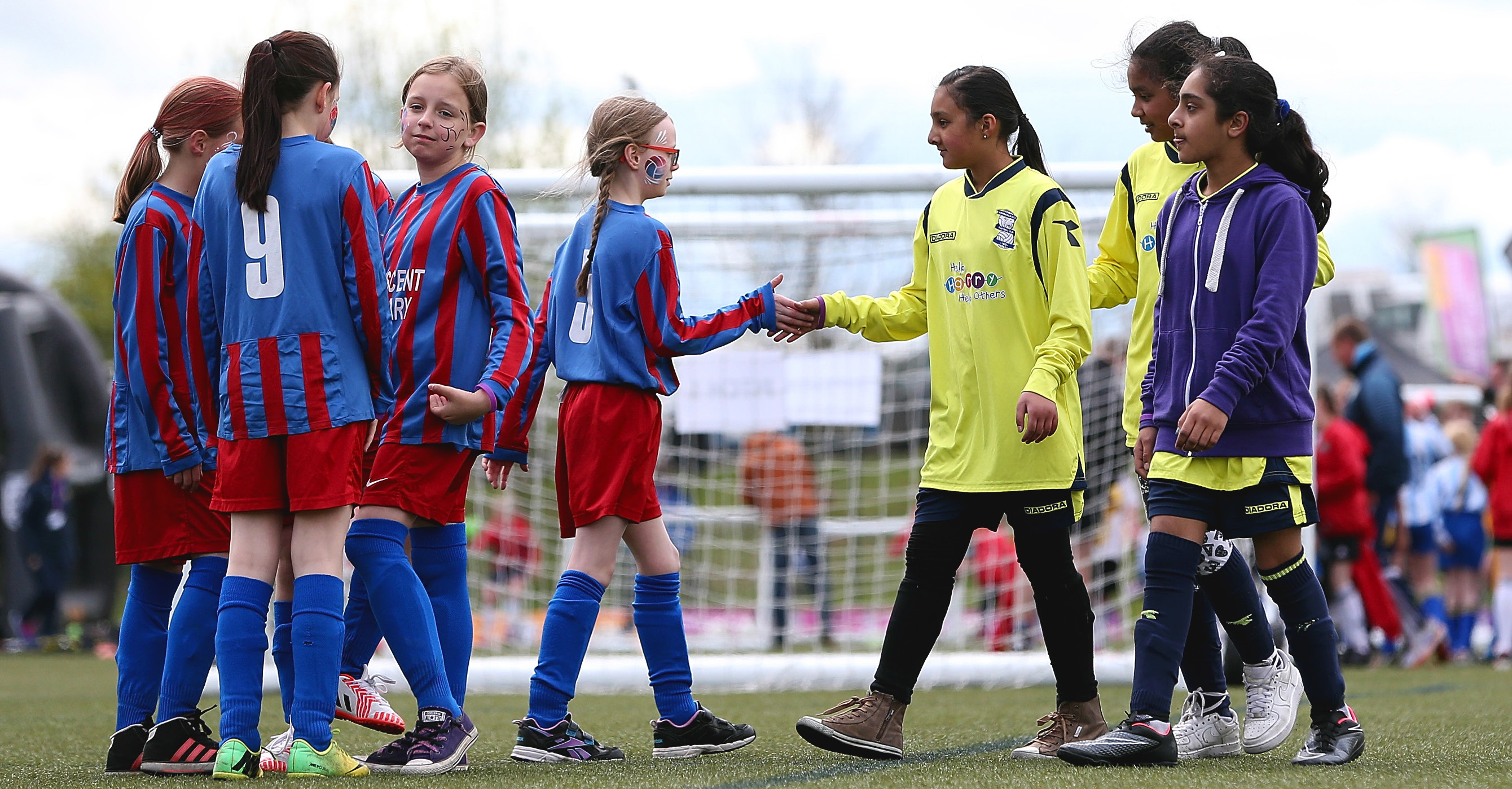 The FA Charter Standard League

Youth League Development Plan

Seasons 2017/18 – 2020/21
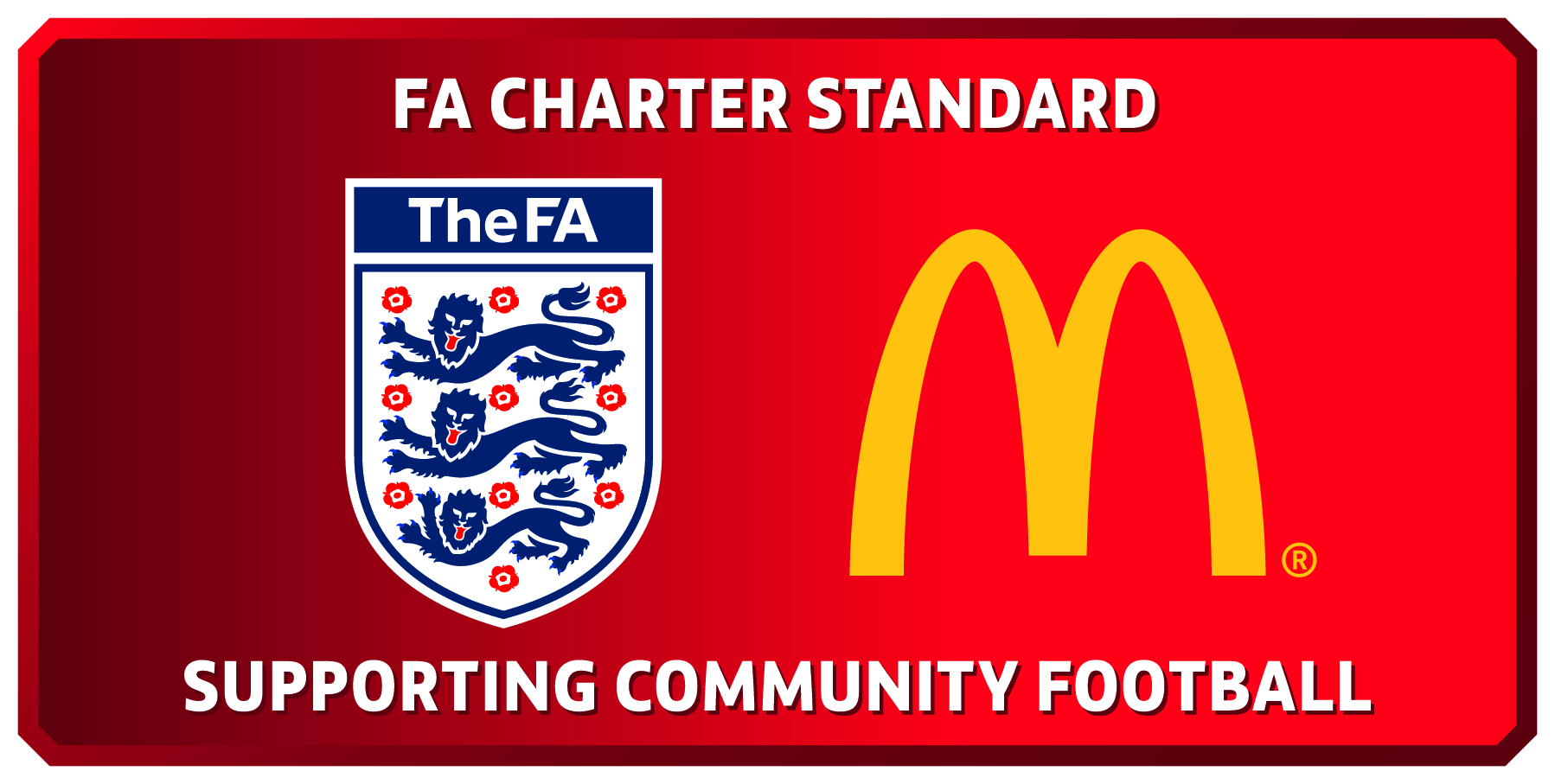 1
League SWOT
Consultation Summary
2
League Development Table
Your Vision

The League envisages a continuous growth pattern by providing solutions to recruitment problems that may arise. This will be achieved through open discussions with clubs, that may wish to add teams to the league, and the management committee.

New teams will be always be considered for inclusion at suitable times throughout the season.
The League Development Table is a summary of the number of teams it wishes to retain and grow within the various categories of football over the period of the plan. Set realistic targets and don’t be afraid to change these season by season as you review the plan.
 
Remember to complete the season date and identify the number of teams for each season.
Tip – 

Develop a shared vision that is representative of the whole league. By involving as many clubs and people as you can in your organisation you can establish a ‘shared vision’ that is representative of your members and clearly identifies your purpose. By selecting one vision, you add focus and clarity.
3
Running the League
Your Aim

To maintain the League's charter standard.
To run and organise the League as efficiently as possible.
Every club to have the opportunity to air their concerns on the Leagues structure and constitution.
To maintain the successful communication procedures via the league website re fixtures and information sharing.
Tip – 

This section should detail actions that improve the leagues effectiveness and efficiency, which could include better use of IT solutions, a review of the leagues fees structure or a new approach to club meetings.
This section supports the league in becoming/remaining an effective organisation, with the correct structure and efficient processes, so it can achieve its developmental aims and sustain its activities
4
Sustain and Increase Participation
Your Aim
Tip – 

Leagues can use this section to show how they will work in partnership with other leagues to improve transition, support their clubs to grow their team numbers and work with CFAs to prevent drop out.
This section shows how the league will support and retain its existing teams as well as recruiting new teams.
5
Player Development – Environment
Your Aim
Tip – 

By listening to their clubs, leagues can deliver competitions structures that reflect the needs and aspirations of their players and coaches. Being innovative around the competition structure may have a positive impact on team recruitment and retention
This section shows how the league will deliver competition pathways that support the development of players and teams. It will also demonstrate how the league will deliver on Respect.
6
Player Development – Coaching
Your Aim
Tip – 

Leagues should use this section to demonstrate their commitment to improving coaching standards across its competition. They can do this working hand in hand with the CFA to deliver a programme of relevant coach education opportunities in their league catchment area.
This section focuses on the leagues Coaching Continuing Professional Development (CPD) offer in conjunction with its clubs and the CFA.
7
The Football Workforce
Your Aim
Tip – 

The league workforce are critical to the success of the league so investing in their skills is vital. Consider doing an audit across you league officers to determine whether you have the necessary skills in place to take the league forward – if not how will you recruit new officers or retrain existing ones?
This section looks at how the league will recruit, train and develop the workforce that will support the administration, development and promotion of the league.
8
Improved Playing and Training Facilities
Your Aim
Tip – 

Many leagues now play a key role in the management, allocation and operation of facilities. Use this section to show how you can develop this role to influence future facility development or how you might support your clubs to do so.
This section demonstrates how the league supports its clubs to develop and maintain existing/new facilities and where appropriate how the league manages/operates facilities.
9
County Support
Your Aim
Tip – 

If a league plan clearly demonstrates that it will deliver against shared targets with the CFA such as growing the number of teams, improving referee coverage etc, it will be in a strong position to request resource to support delivery.
The League should use this section to document the support it will receive from the County FA in delivering the League Development Plan.
10
County Support
Your Aim
Tip – 

If a league plan clearly demonstrates that it will deliver against shared targets with the CFA such as growing the number of teams, improving referee coverage etc, it will be in a strong position to request resource to support delivery.
The League should use this section to document the support it will receive from the County FA in delivering the League Development Plan.
11
In completing this form our League is committing to the requirements of The FA Charter Standard Programme and to raising standards in football. We also confirm that the information provided is correct. 

Signed (Charter Standard League Coordinator ) 


       
        Mark with “X” If you are filling out this form electronically, please mark this box to sign: 


Signed (CFA Officer) 


      
        Mark with “X” If you are filling out this form electronically, please mark this box to sign: 


Date:
12